ضمائر الوصل- المحاضرة الاضافية
Relative Clauses
Relative Clauses
1-I was talking to the teacher. Ali told me about the teacher (him).
ملاحظة مهمه جدا جدا: لا يجوز وضع اي كلمة فاصله بين الاسم المكرر وضمير الوصل 
1-نحدد الاسم المكرر في كلا الجملتين او الاسم في الاولى والضمير في الثانية  
2-هل الاسم المكرر عاقل ام غير عاقل؟ ان كان عاقل يجب استخدام احد الضميرين التاليين:
Who/ whom 
نستخدم الضمير الاول مع الاسم المكرر في موقع فاعل في الجملة الثانية. اما الضمير الثاني فمع الاسم المكرر المفعول به 
مع غير العاقل يجب استخدام:
Which
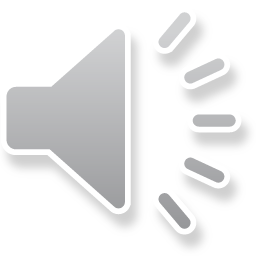 طريقة الربط
طريقة الربط: توجد طريقتان للربط بين الجملتين بضمير الوصل المناسب. عند الربط نعتمد على الاسم الموجود في الجملة الاولى ويتم حذف الاسم المكرر او الضمير الذي يعود على الاسم من الجملة الثانية
 

-نعتمد في اختيار طريقة الربط على موقع الاسم المكرر في الجملة الاولى وكما يلي:
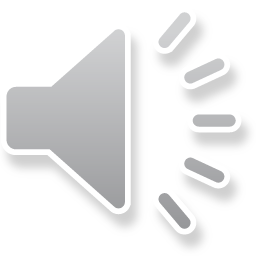 1-اذا كان الاسم المكرر في الجملة الاولى في موقع فاعل، يجب استخدام طريقة الربط الاولى وهي:
الاسم المكرر + ضمير الوصل + الجملة الثانية + تكملة الاولى 
لاحظ المثال التالي:
-The man gave her some money. The man (He) was sitting there.
-The man who was sitting there gave her some money.
لاحظ الالوان كل لون يدل على جزء من اجزاء طريقة الربط الاولى.
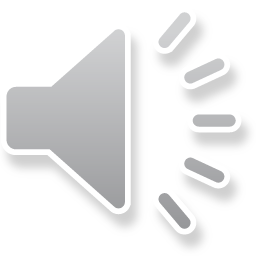 2-اما اذا كان الاسم المكرر في موقع مفعول به فيجب استخدام طريقة الربط التالية:
-الجملة الاولى + ضمير الوصل + الجملة الثانية (بعد حذف الاسم المكرر منها)
لاحظ عزيزي ان ضمير الوصل يجب وضعه مباشرة بعد الاسم المكرر
لاحظ المثال التالي:
2-I was talking to the teacher. Ali told me about the teacher (him).
-I was talking to the teacher whom Ali told me about.
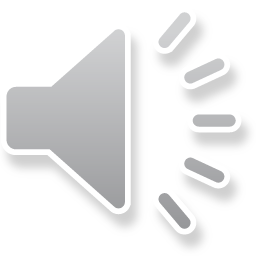 كيف نختار ضمير الوصل للاسم العاقل؟
نعتمد هنا على موقع الاسم في الجملة الثانية وكما يلي:
1-ان كان فاعل فيجب ان نختار:
Who
2-ان كان مفعول به فيجب ان نختار:
Whom
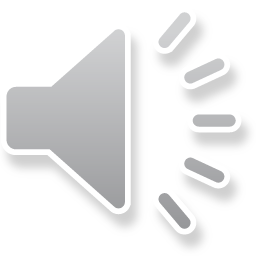 Whose
ضمير الوصل الاخر يستخدم للتملك للعاقل وغير العاقل. تكون طريقة الربط هي نفسها الطرق السابقة لكن الاختلاف هنا هو الاتي:
-نجد الاسم المكرر في الجملة الثانية في حالة التملك وبعده الاسم المملوك او نجد ضمير تملك وبعده الاسم المملوك وكما يلي:
Ali’s car, the girl’s book, the boys’ house, …
His car, her bag, their class, its food, …
-عند الربط نحذف الاسم المكرر من الجملة الثانية ونضع ضمير الوصل مكانه ثم نضع الاسم المملوك بعد ضمير الوصل مباشرة. لاحظ الامثلة التالية:
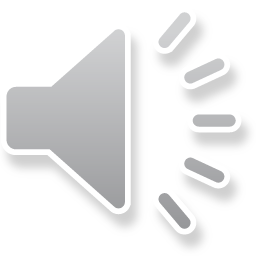 Some Examples
1-He met John last night. You took John’s book.
لاحظ حل المثال اعلاه سيكون كما يلي:
-He met John whose book you took last night.
ملاحظه: قد يخطأ الطالب في حل المثال اعلاه وكما يلي:
*-He met John last night whose book you took.
هل بامكانكم ان تعرفوا اين الخطأ؟
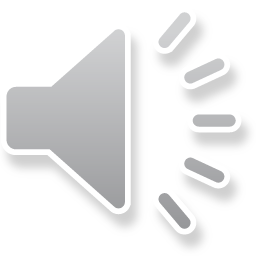 2-The doctor travelled to Basra. Dania bought his car three weeks ago.
لاحظ عزيزي ان الاسم المكرر في الجملة الالى باللون الاصفر يقابله ضمير تملك في الجملة الثاني وسيكون الربط كما يلي:
-The doctor whose car Dania bought three weeks ago travelled to Basra.
3-We have seen the dog before. Ahmed has destroyed its house.
-We have seen the dog whose house Ahmed has destroyed before.
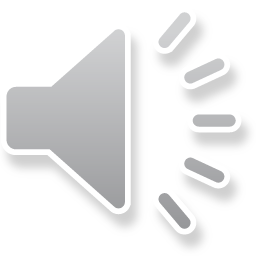